Real.PPT FREE TEMPLATE #29
https://pptfree.wonjc.com
I am filled with energy every single day.
I am abundant. I am healthy. I am loved. I am always on time. I am eternal youth
Being to use the two most powerful words, I am, to your advantage, how about. I am receiving every good thing. I am happy. I am abundant. I am healthy. I am loved. I am always on time. I am eternal youth. I am filled with energy every single day.
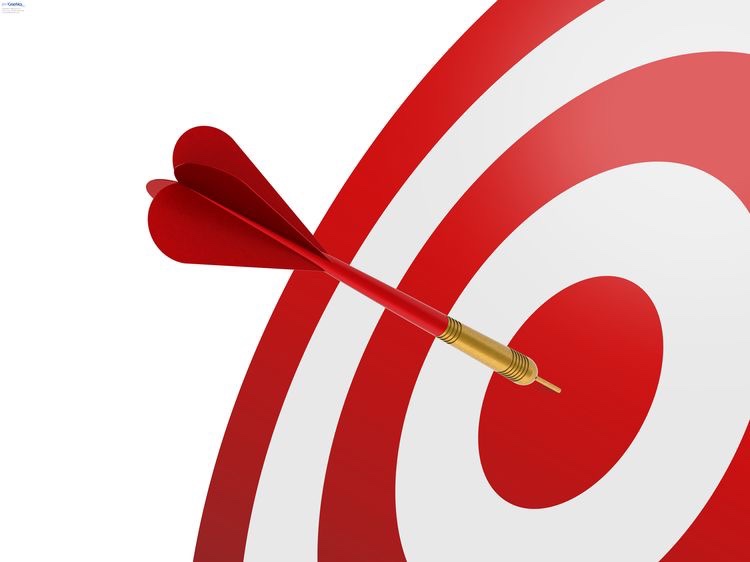 You fall, you rise, you make mistakes, you live, you learn
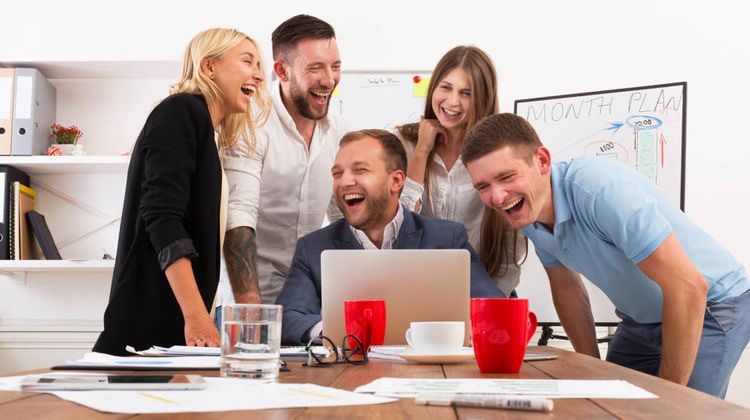 You fall, you rise, you make mistakes, you live, you learn. You are human, not perfect. You’ve been hurt, but you’re alive. Think of what a precious privilege it is to be alive- to breathe, to think, to enjoy, and to chase the things you love. Sometimes there is sadness in our journey, but there is also lots of beauty. We must keep putting one foot in front of the other even when we hurt, for we will never know what is waiting for us just around the bend.
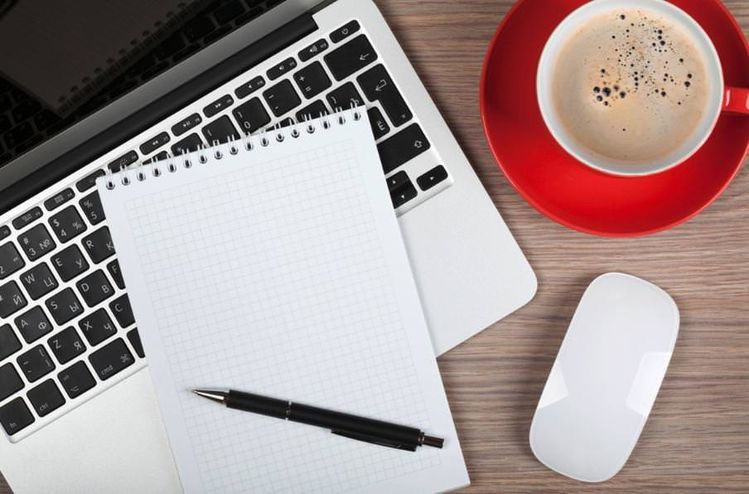 Forgive yourself for not knowing what you didn’t know until you lived through it. Honor your path. Trust your journey. Learn, grow, evolve, become.
Everything you want is coming
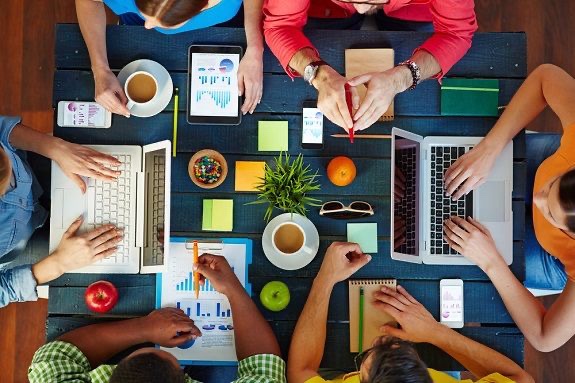 Some gardeners do this only to areas of a tree that overhang a paved area, in an attempt to reduce the mess from falling fruit. But, because Mother Nature is persistent and these methods don’t always work, if fruitlessness is truly your goal, you might be better off purchasing a fruitless variety such as the one described above.
Everything you want is coming. Relax and let the universe pick the timing and the way. You just need to trust that what you want is coming and watch how fast it comes.
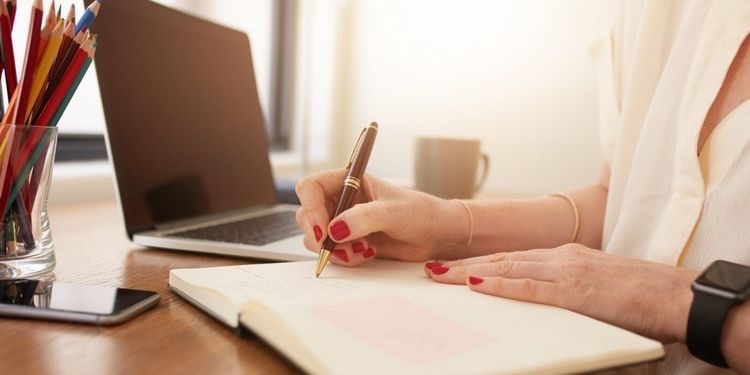 50%
30%
20%
Do what you love. Enjoy life. And expect miracles.
Good or bad past or present they all made you the person that you are today.
Be polite when in authority and be silent when in anger. This is called the life management.
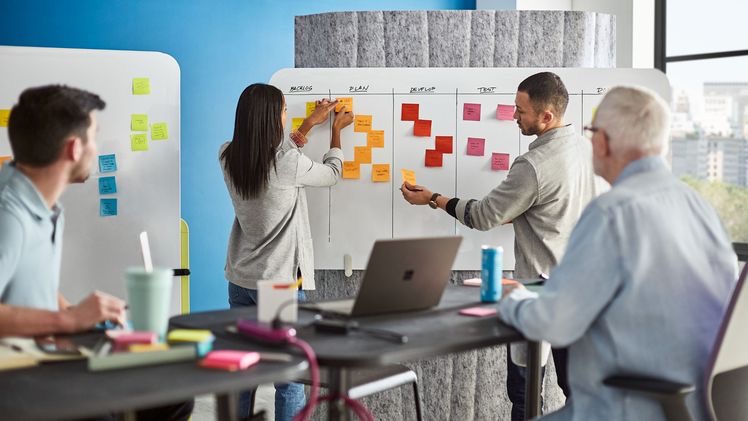 Be thankful for everybody in your life. Good or bad past or present they all made you the person that you are today.
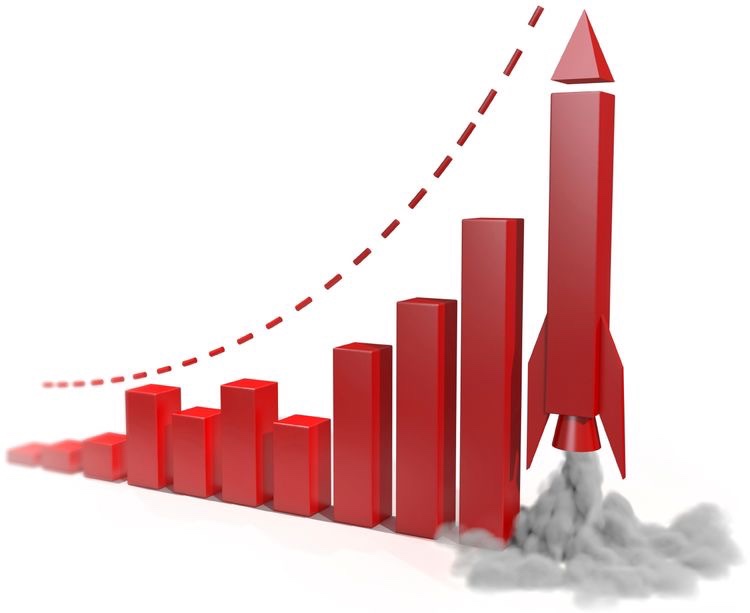 Be honest when in trouble and simple when in wealth. Be polite when in authority and be silent when in anger. This is called the life management.
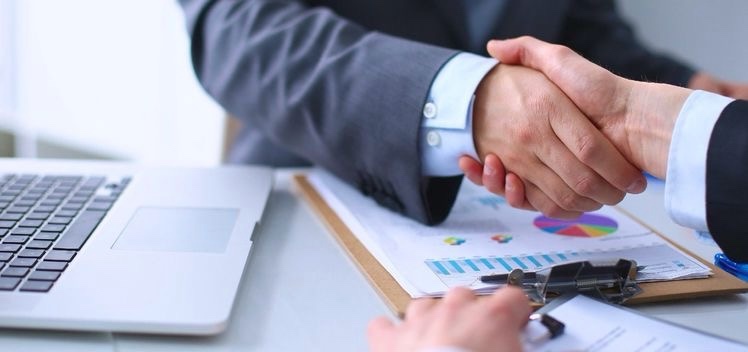 Listen to your dreams. Follow your heart
Be thankful for everybody in your life.
Be honest when in trouble and simple when in wealth.
Do what you love. Enjoy life. And expect miracles.
Good or bad past or present they all made you the person that you are today.
Be polite when in authority and be silent when in anger. This is called the life management.
May you rise up today with the full assurance that God has your back.
May you rise up today with the full assurance that God has your back. He is with you, for you, and actively working on your behalf. he does for you what you cannot do for yourself. May you do for him the one thing you can do: Trust him with your whole heart and embrace joy along the way. Grace and peace to your this day.
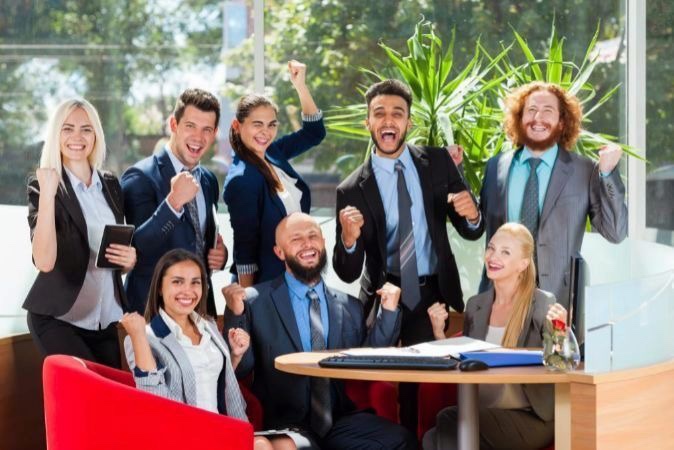 Life is like a book. Some chapters are sad, some are happy, and some are exciting, but if you never turn the page, you will never know what the next chapter has in store for you.
THANK YOU 